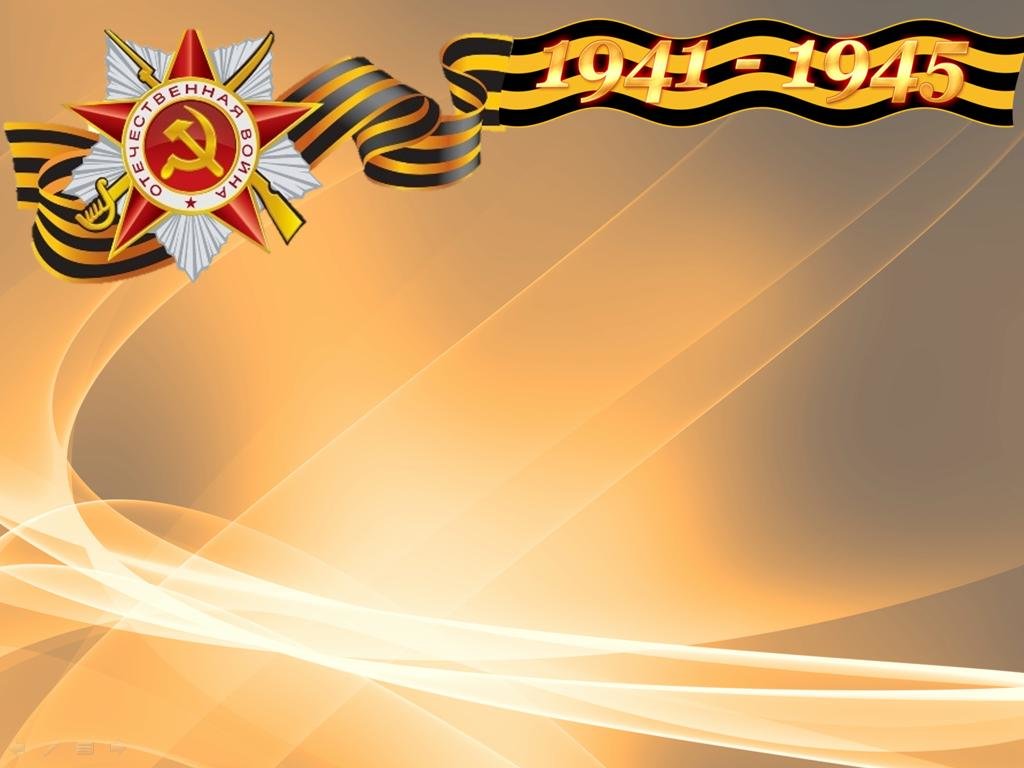 «Великая Отечественная война в судьбе моей семьи»


                                                                    участник: Шахринова Ирина Андреевна
                     возраст: 16 лет
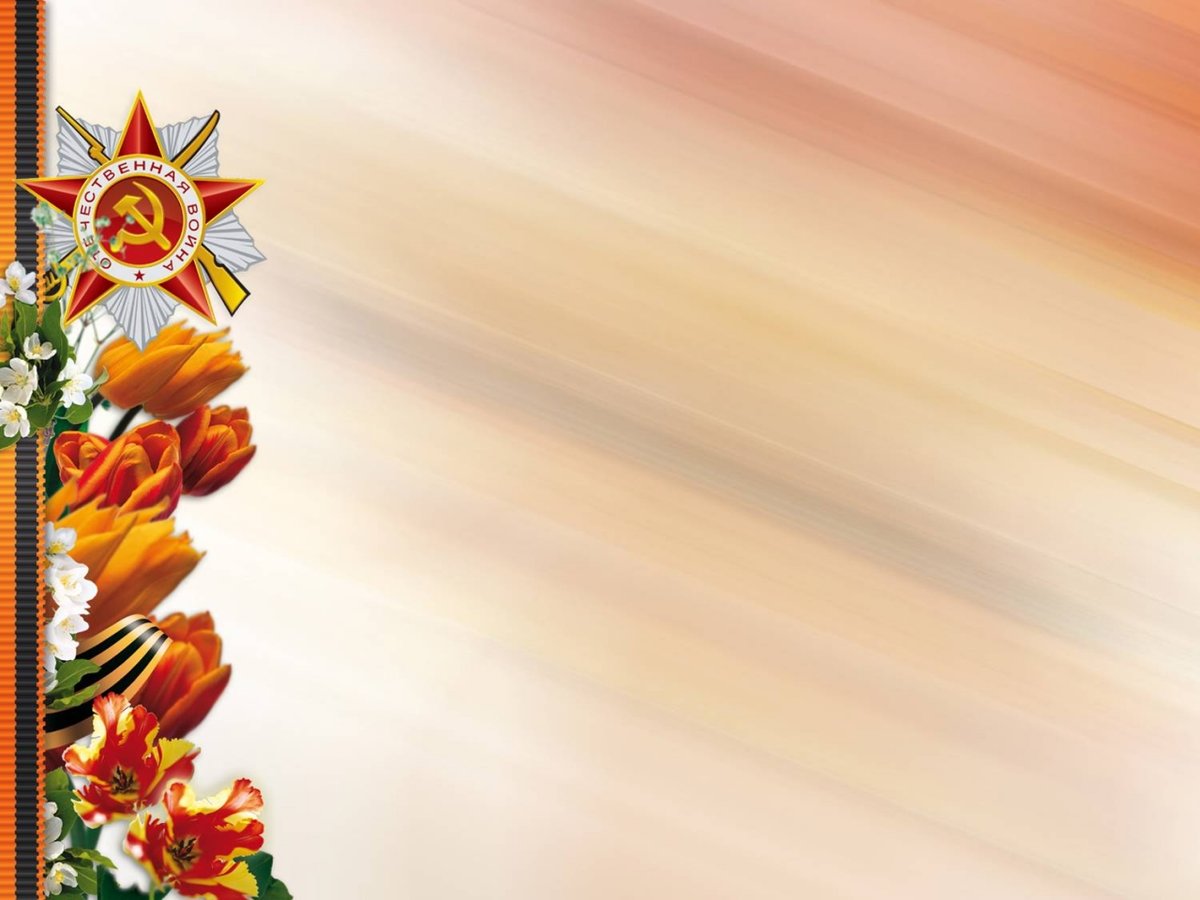 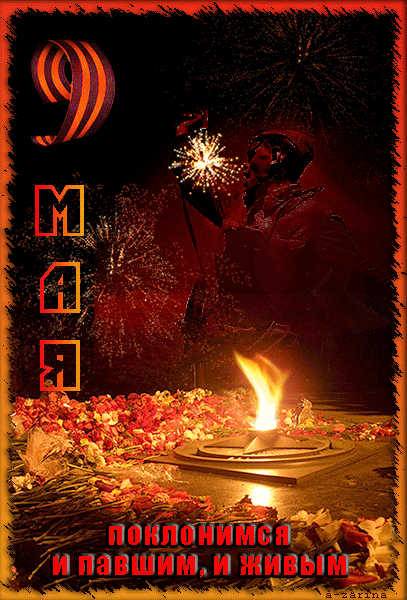 Спасибо Всем, кто жизнь отдал,
За Русь родную, за свободу,
Кто страх забыл и воевал,
Служа любимому народу.
Спасибо Вам,
Ваш подвиг вечен,
Пока жива моя страна,
Вы в душах наших,
В нашем сердце,
Героев не забудем, Никогда!
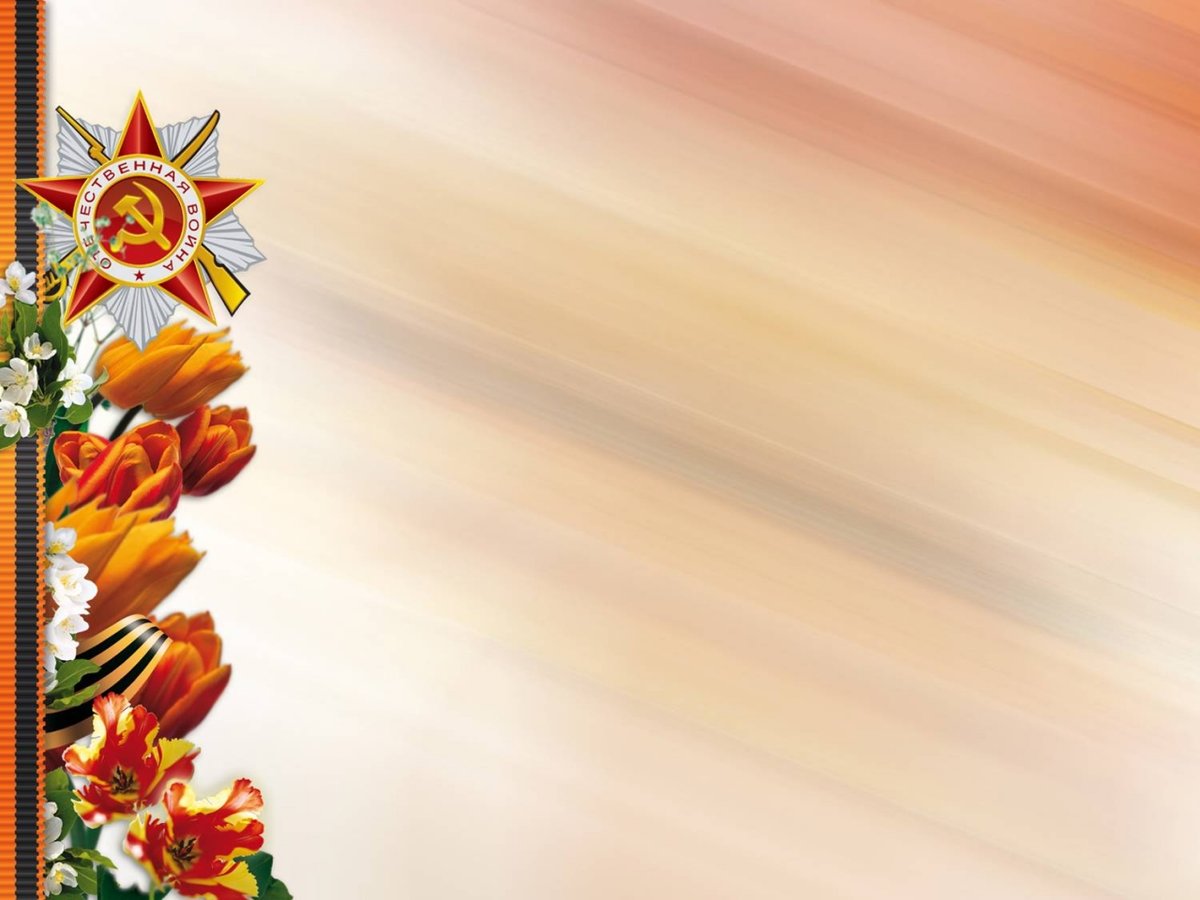 Нет в России семьи такой,
                                                                          Где б не памятен был свой герой.
                          Согласно современным данным, демографические потери     
                          СССР составили 25-27 млн. человек.
                           Из них почти 12 млн. военнослужащих советской армии, 4,5       
                           млн. человек - пропавшие без вести и попавшие в плен, 5,3
                           млн. человек были насильственно угнаны на работы в
                           Германию.
                           И мою семью эта война не обошла стороной.
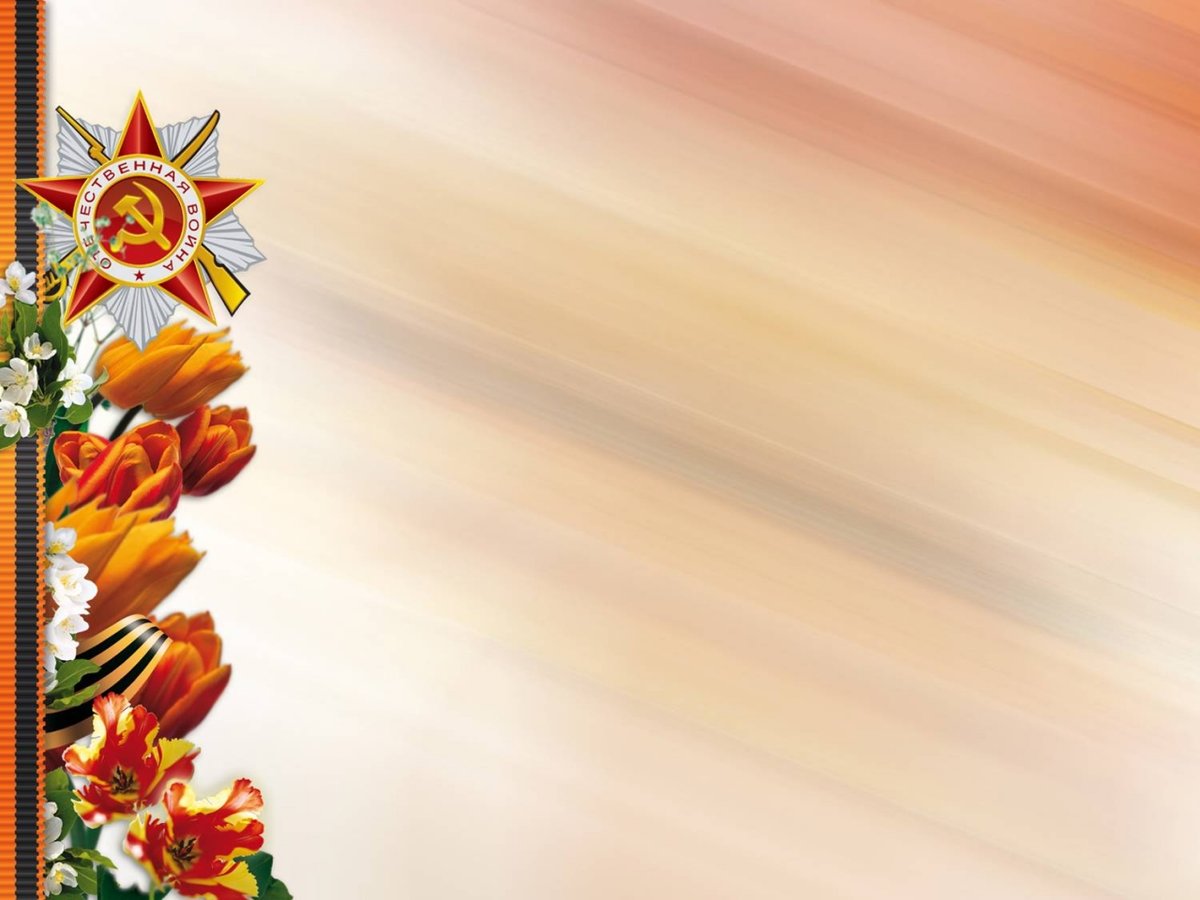 Дабина Мария Алексеевна
                 17.06.1929-18.02.2016
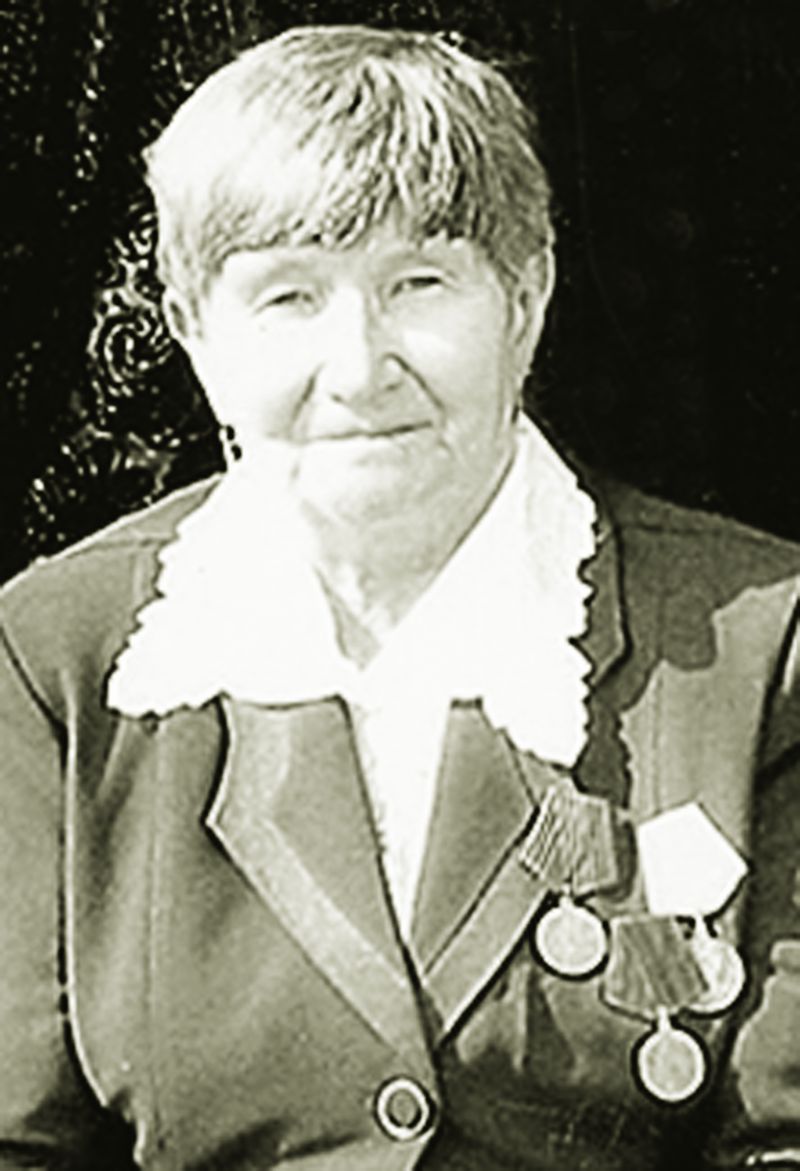 труженик тыла
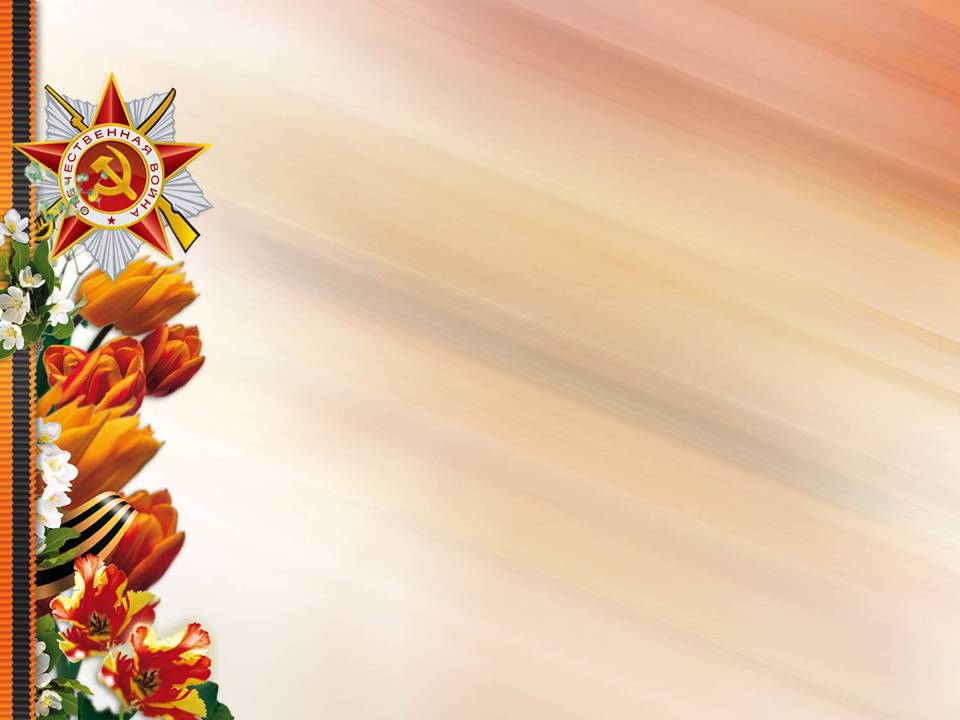 Рождение и жизнь в годы войны Дабиной Марии Алексеевны
Моя прабабушка родилась 17.06.1929 года в д.Романовка 
                          Омской области. В 1942 году ее папу забрали на фронт и 
                          именно с этого года она трудилась в тылу, т.к. в семье из
                          всех детей она была старшая. С самого начала она со своей
                          мамой-Гавриченко Ольгой Алексеевной пололи хлеб, позже 
                          прабабушка сеяла пшеницу, овес и ячмень, также траву 
                          косила литовками, похала огороды и т.д.
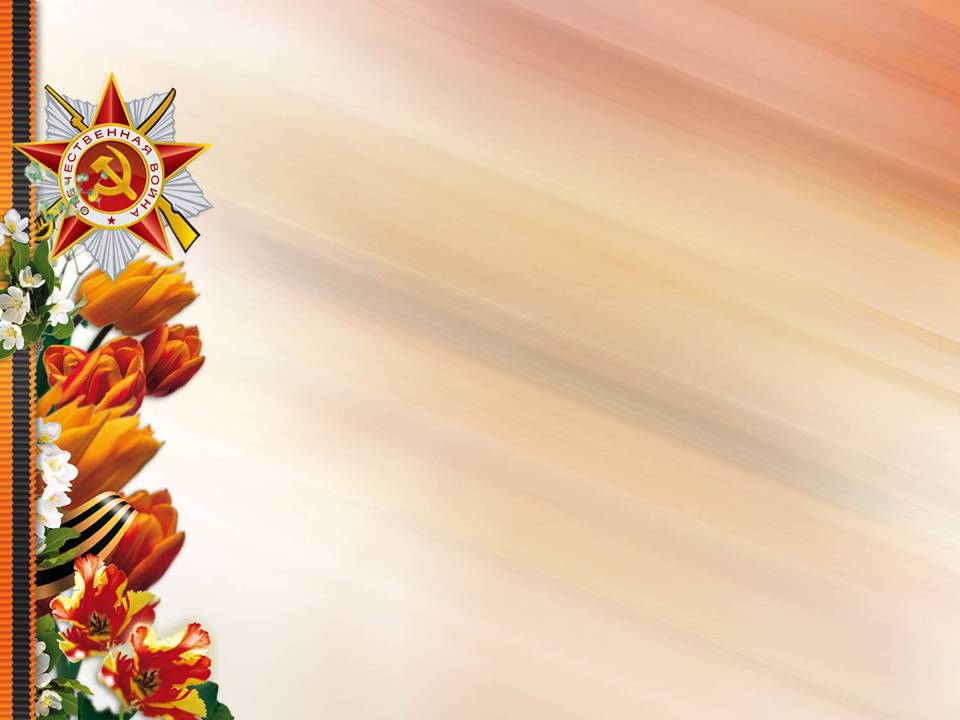 Послевоенные годы
В 1950 году Мария Алексеевна приехала в Октябрьский
                         район, где 4 февраля 1953 года она вышла замуж за Дабина 
                         Александра Никитича. В 1953 года родила первого
                         сына Василия - моего дедушку, в 1956 году сына Сергея и в  
                         1962 году сына Александра. В1957 году мой прадедушка
                         Адександр Никитич умер. В 1962 году прабабушка переехала
                         в п. Луговской и сейчас у нее очень много внуков и правнуков,
                         которые очень сильно ею гордятся.
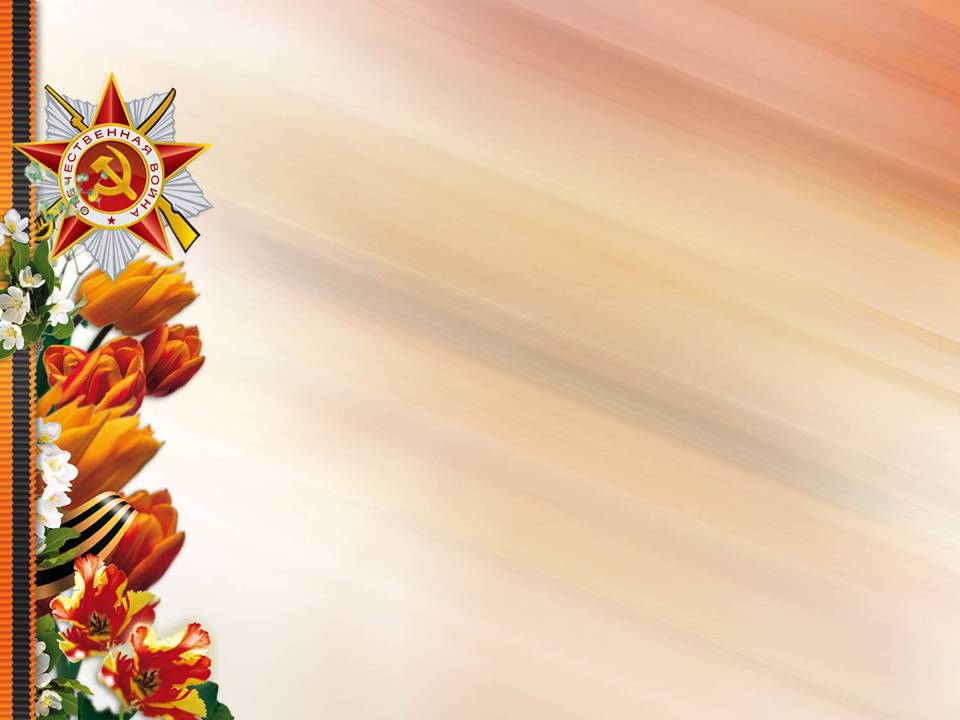 Трудовая деятельность Дабиной Марии Алексеевны
19 лет проработала поваром в пришкольном интернате.
                         Трудовой стаж в ХМАО-Югре 32 года 11 месяцев. Общий 
                          стаж 50 лет.
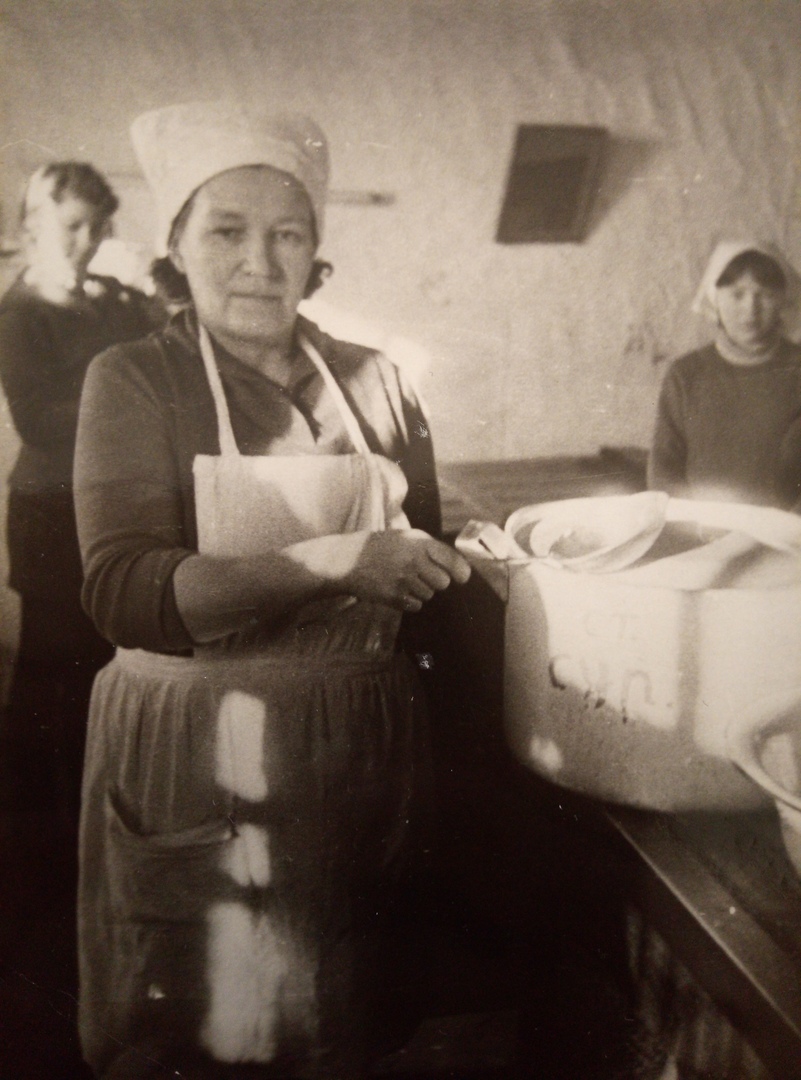 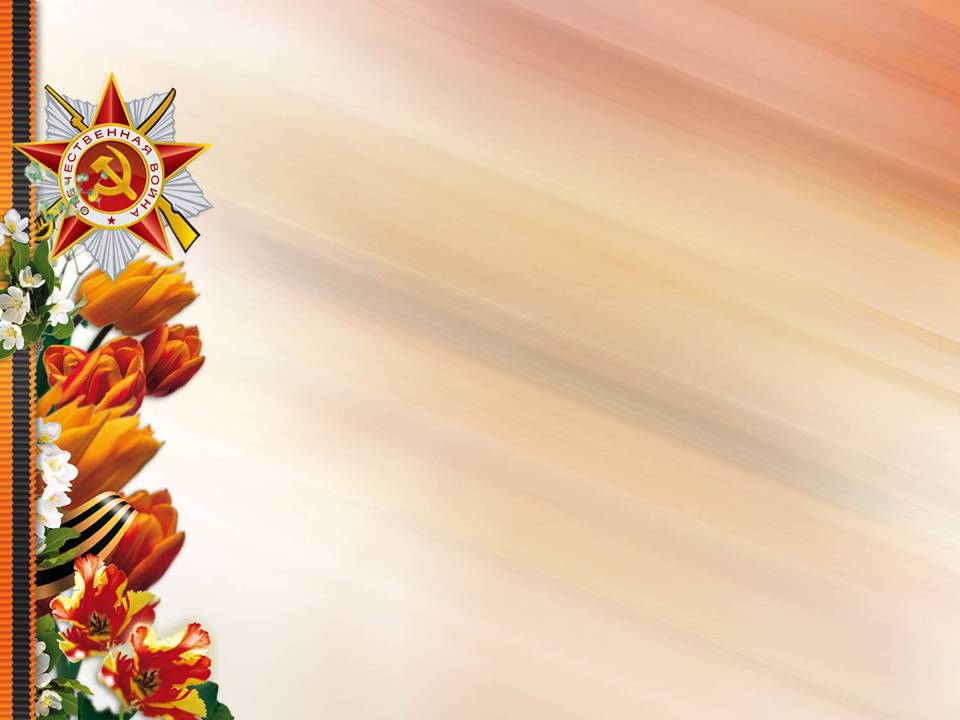 Воспоминания Дабиной Марии Алексеевны
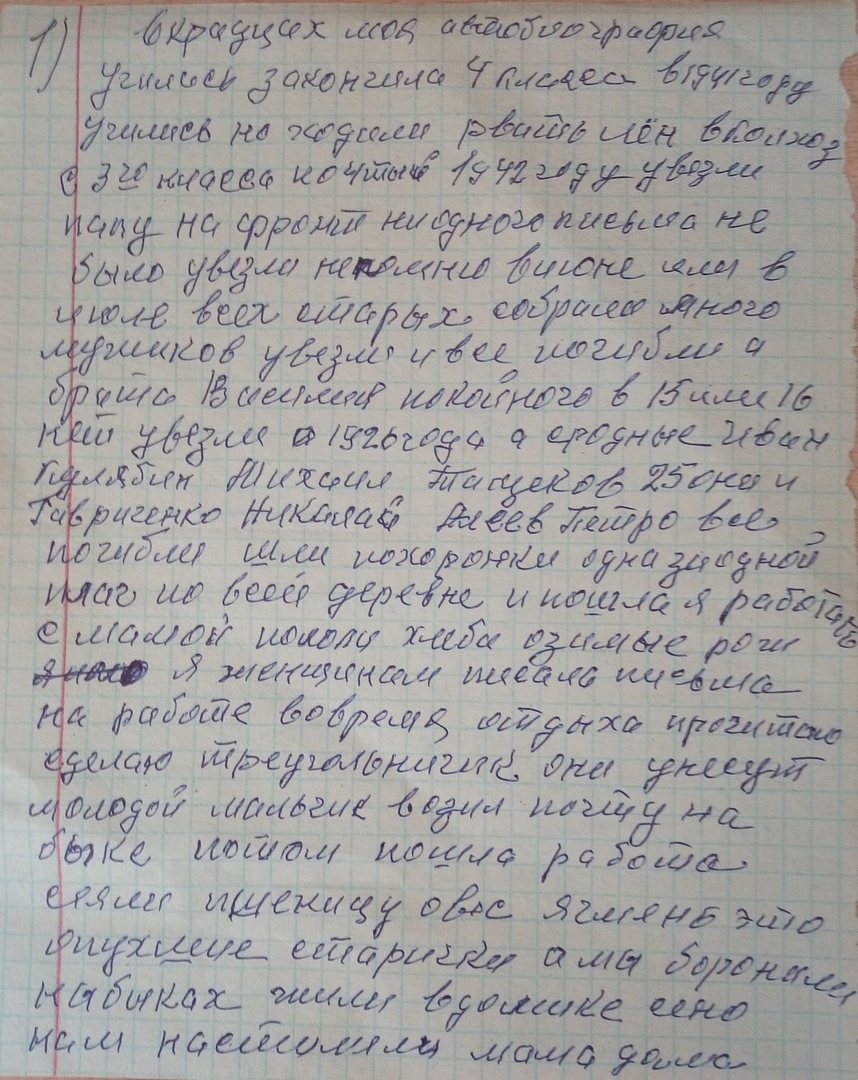 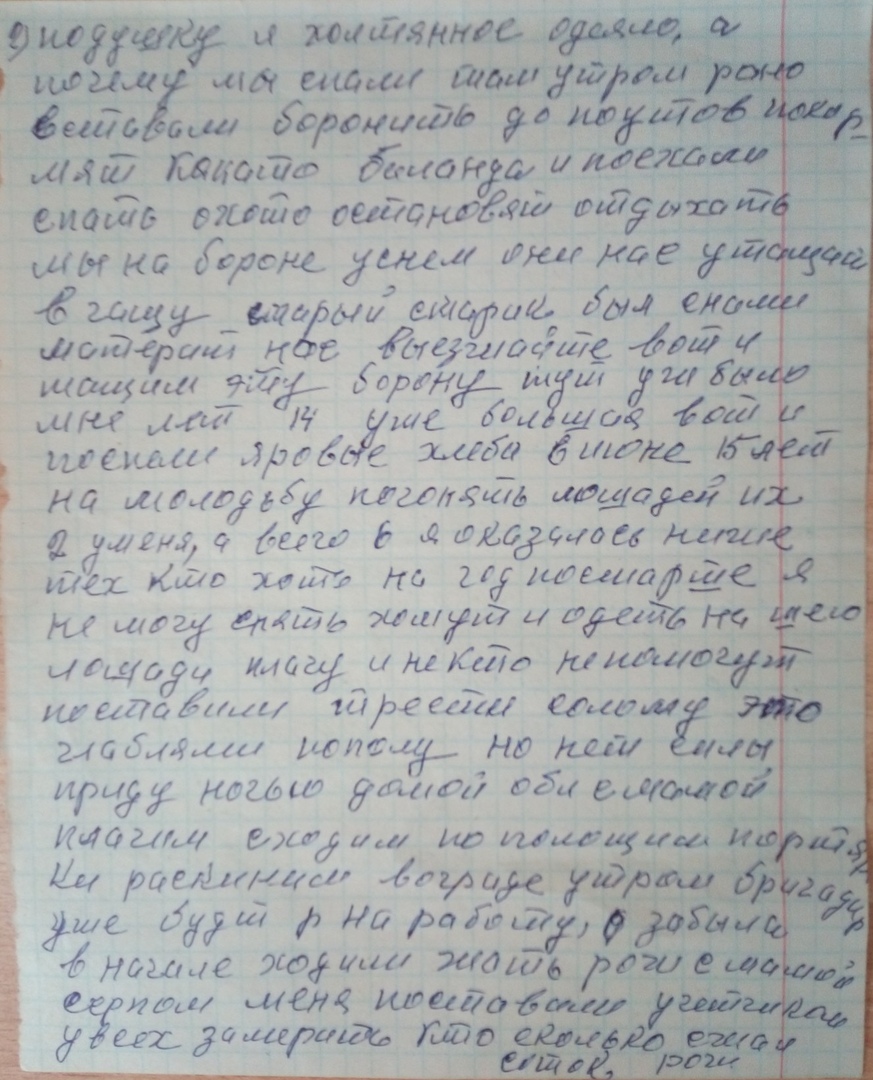 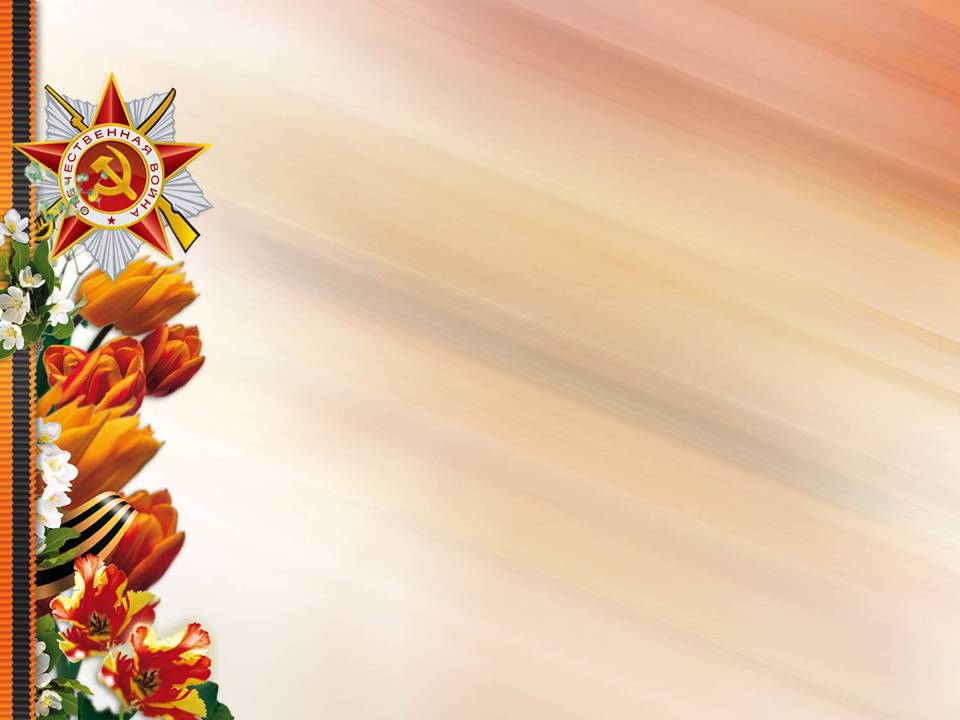 Воспоминания Дабиной Марии Алексеевны
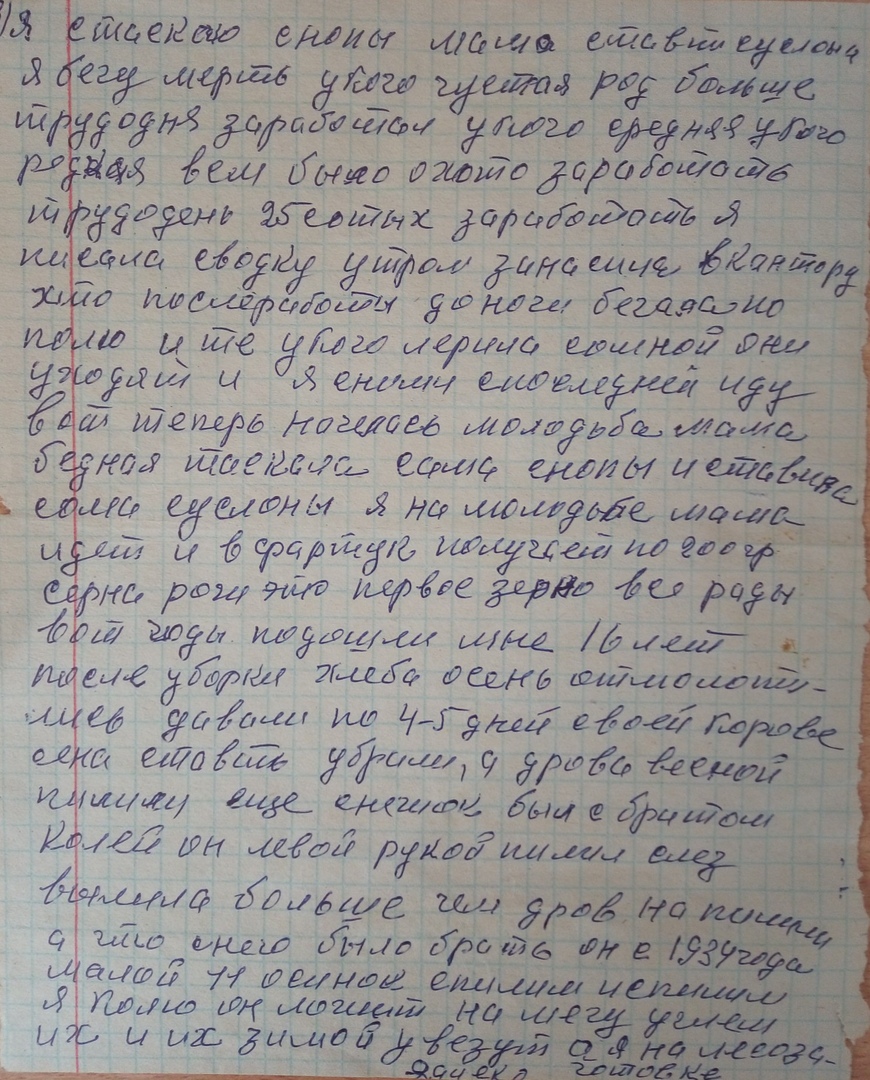 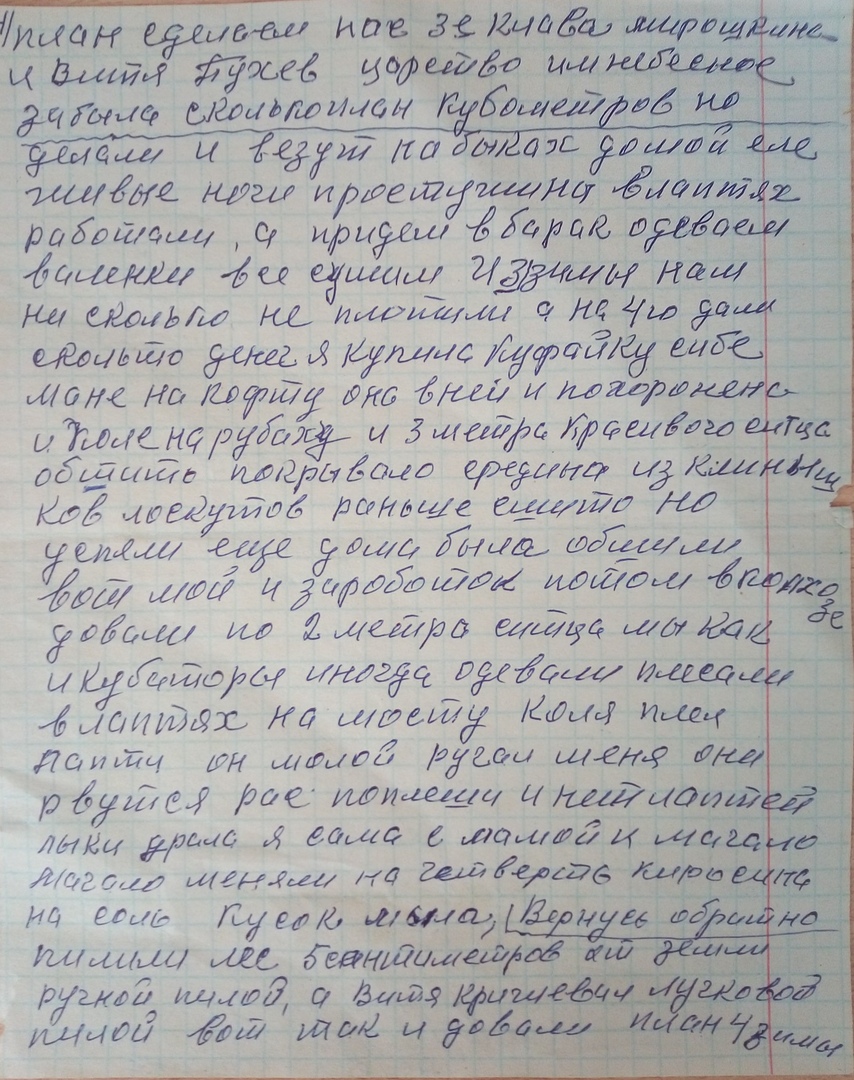 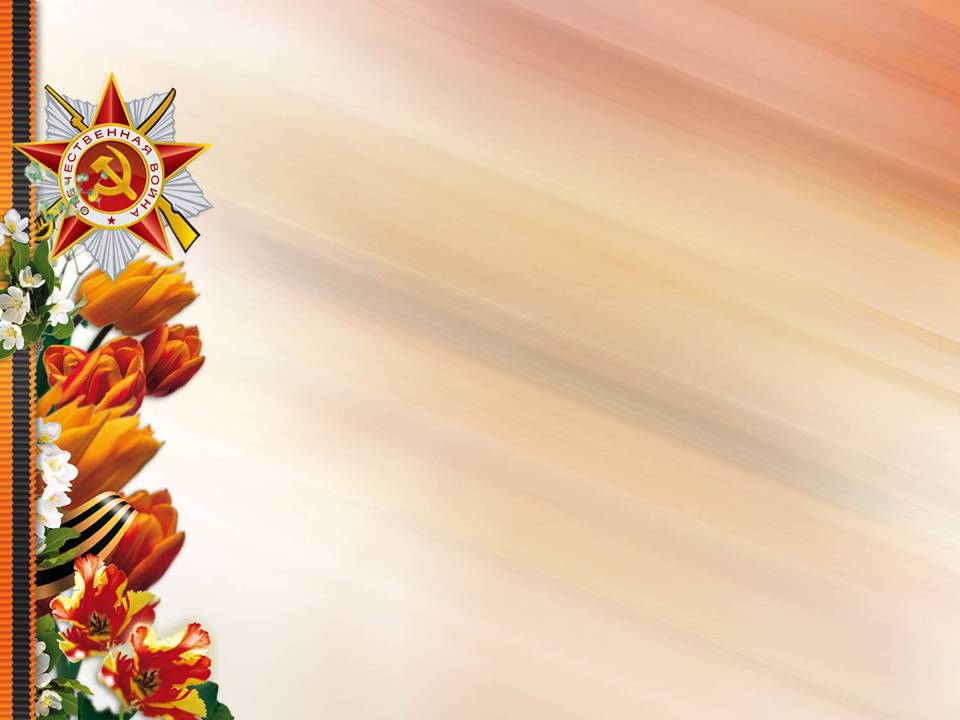 Воспоминания Дабиной Марии Алексеевны
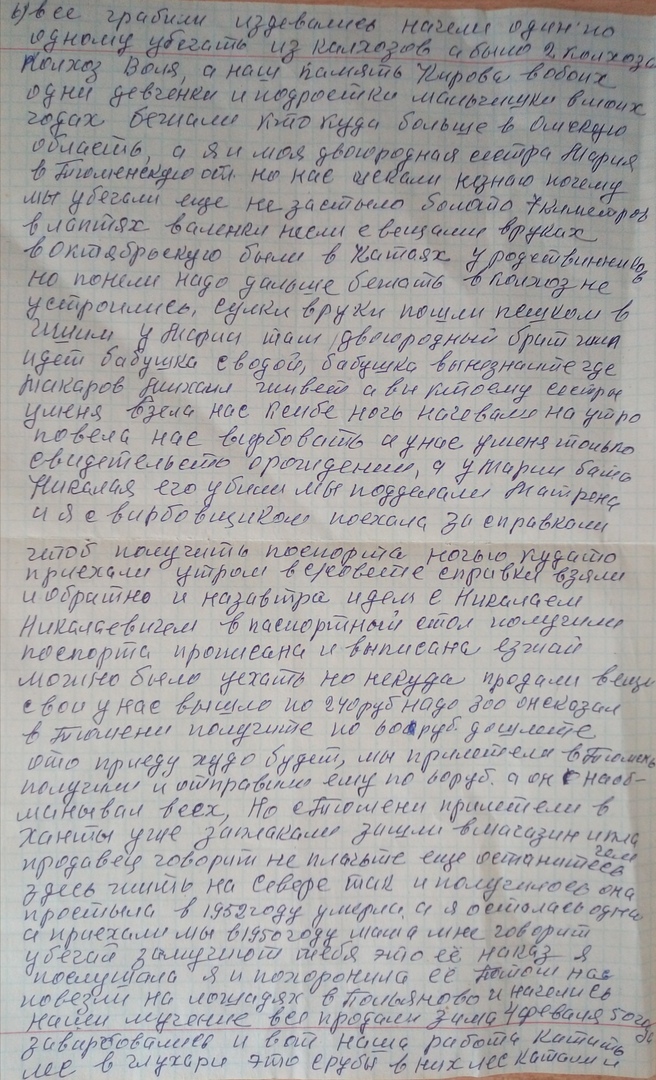 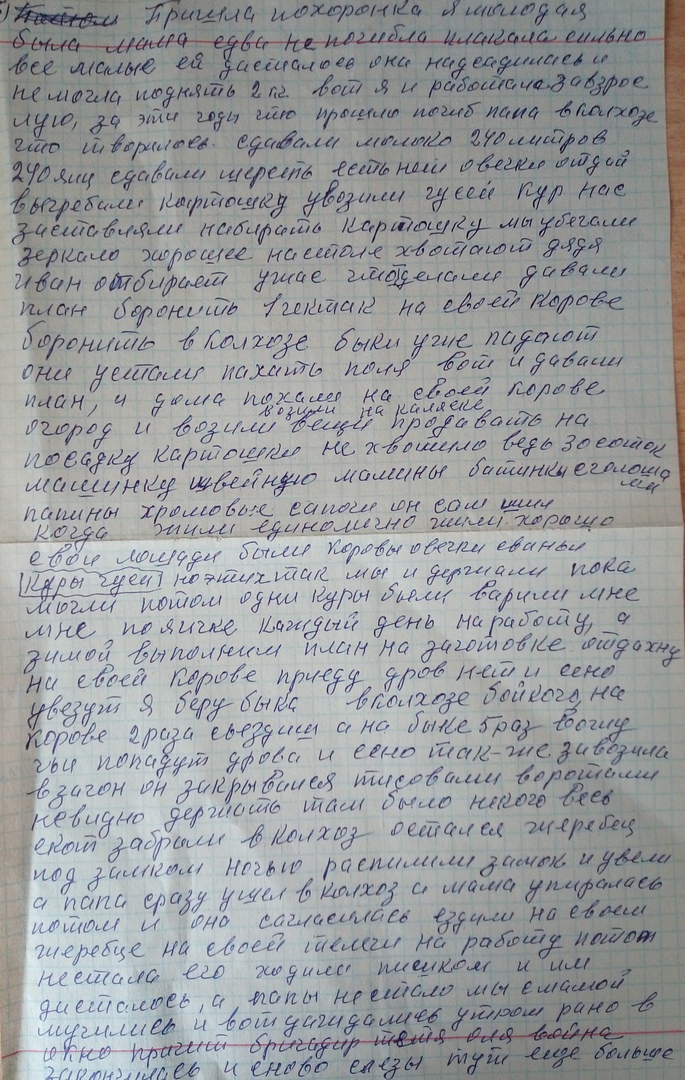 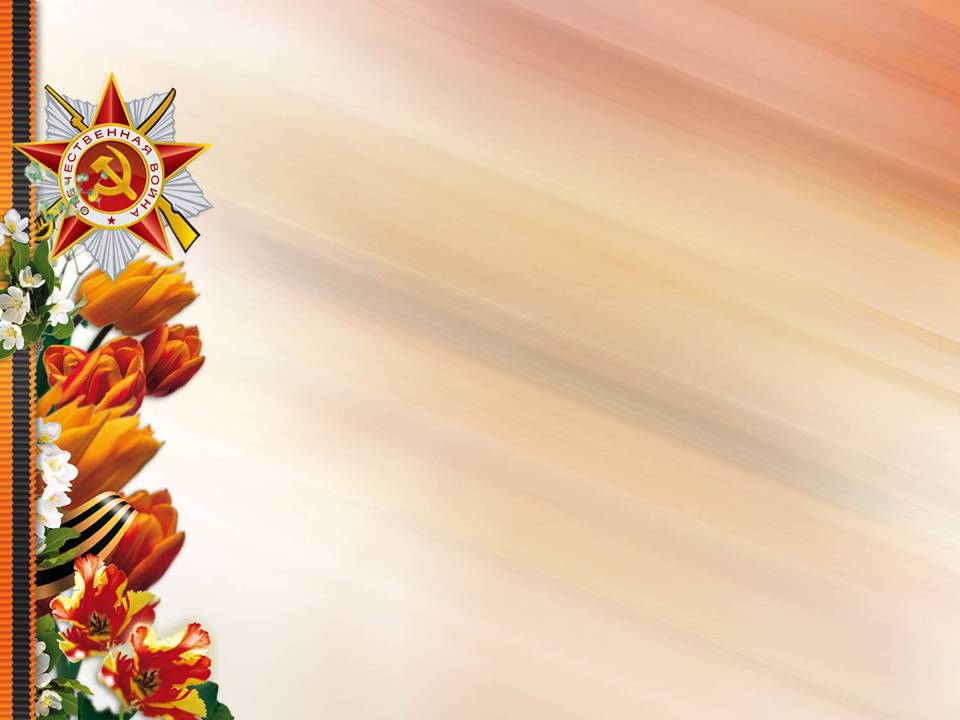 Награды Дабиной Марии Алексеевны
Моя прабабушка награждена:
                         1) Медалью “За доблестный и самоотверженный труд в 
                         период Великой Отечественной Войны”.
                         2) Юбилейной медалью “60 лет Победы в Великой
                         Отечественной Войне 1941-1945 гг.”
                         3) Юбилейной медалью “65 лет Победы в Великой
                         Отечественной Войне 1941-1945 гг.”
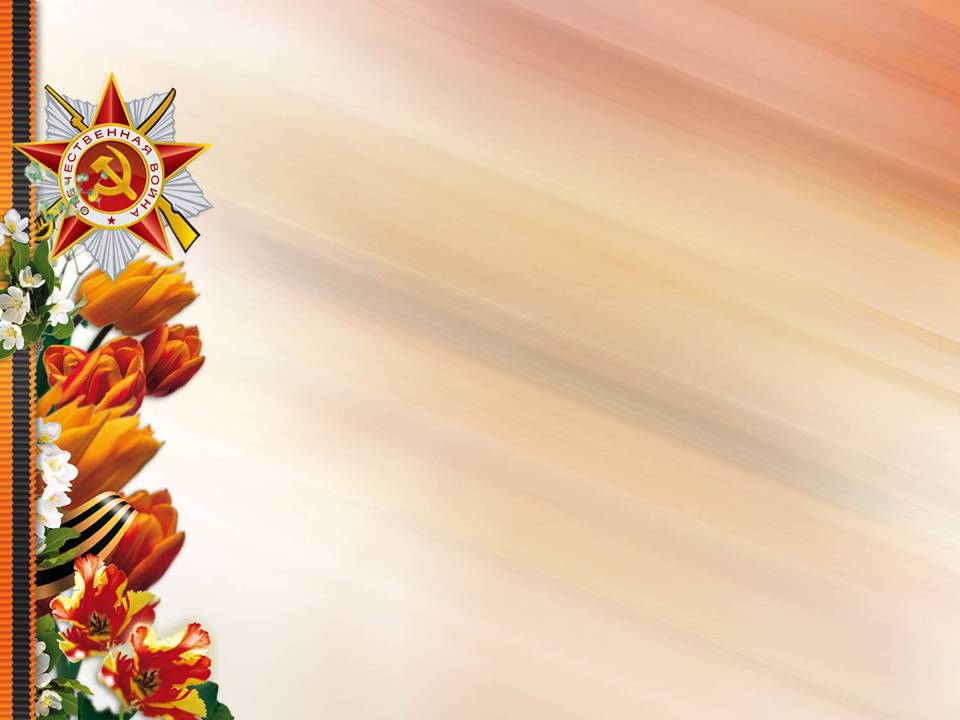 Гавриченко Алексей Спиридонович
         1898-03.12.1942
          рядовой
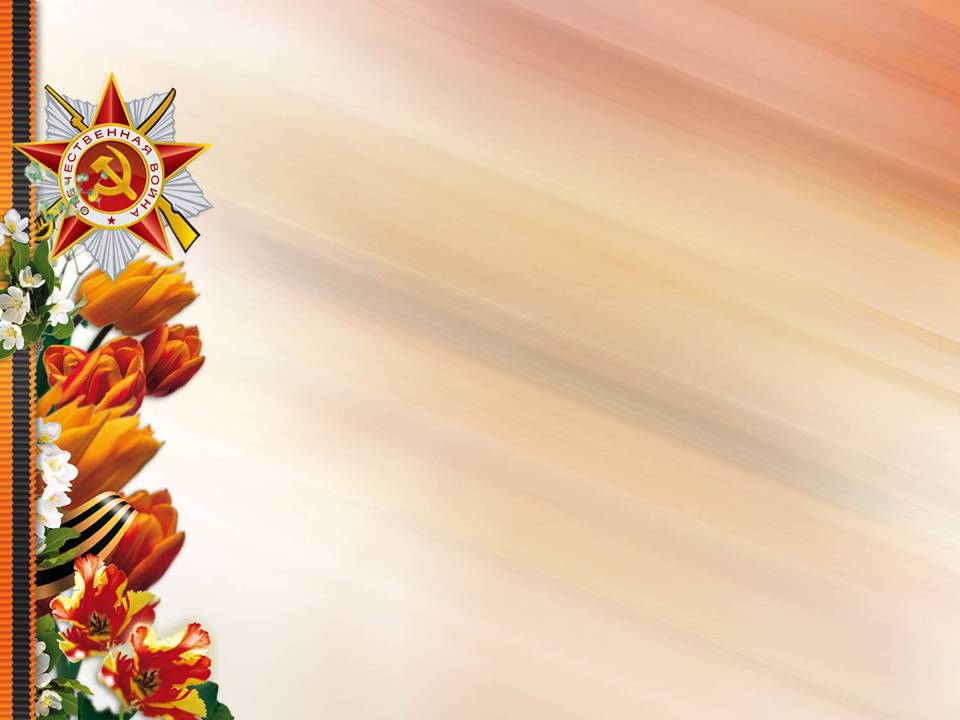 Годы перед войной Гавриченко Алексея Спиридоновича
Мой прапрадедушка родился в 1898 году. Родился и жил в 
                         д.Романовка Омской области со своей семьей. Жена-
                         Гавриченко Ольга Алексеевна, дети- Василий (1926 г.р.), 
                         Мария (1929 г.р.), Николай (1934 г.р.), Анна (1939 г.р.).
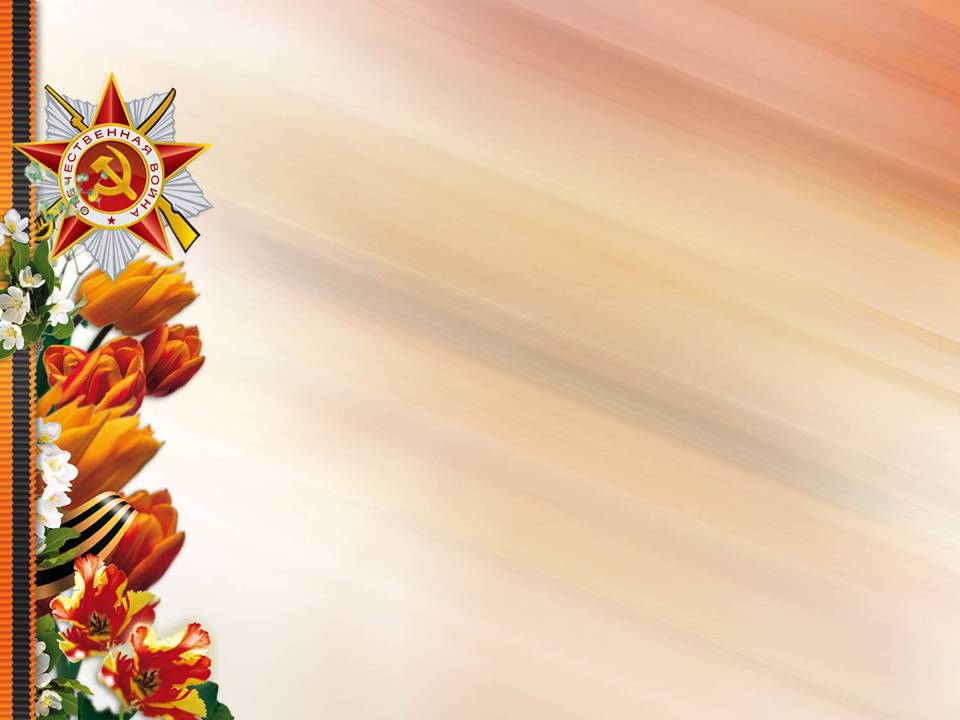 Призыв на фронт
Алексея Спиридоновича призвали на фронт в возрасте 45 лет 
                         в июне-июле 1942 года. Место призыва: Большеуковский РВК, 
                         Омская область, Большеуковский район. Место службы штаб 
                         46 гв. сд (46 гв.сд) 3-го декабря 1942 года прапрадедушку 
                        очень тяжело ранили и он умер от ран в этот же день. Как 
                        рассказывала моя прабабушка Мария Алексеевна, в этот день 
                        они шли пехотой и положили его к березке, он тогда еще 
                        сказал:
                          -Очень жалко маленькую девочку (дочь Анну).
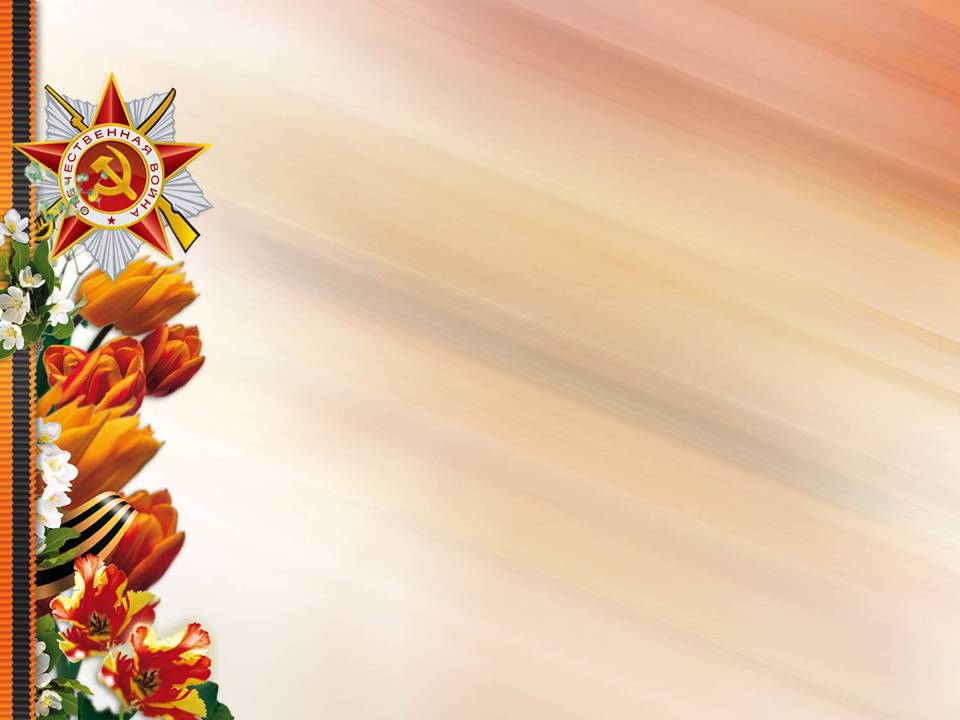 Место захоронения
Первичное место захоронения: Калининская область, 
                          Великолукский р-н, с.Ежевицы.
                          В 1946-1950 годах из деревень, в том числе и из села 
                          Ежевицы были произведены перезахоронения в братскую 
                          могилу в ст.Чернозем Великолукского р-н.
                          Номер стеллы в братской могиле 36, сторона “Б”.
Кузнецова Анна Ивановна
             16.02.1919-01.09.1994




                   медсестра
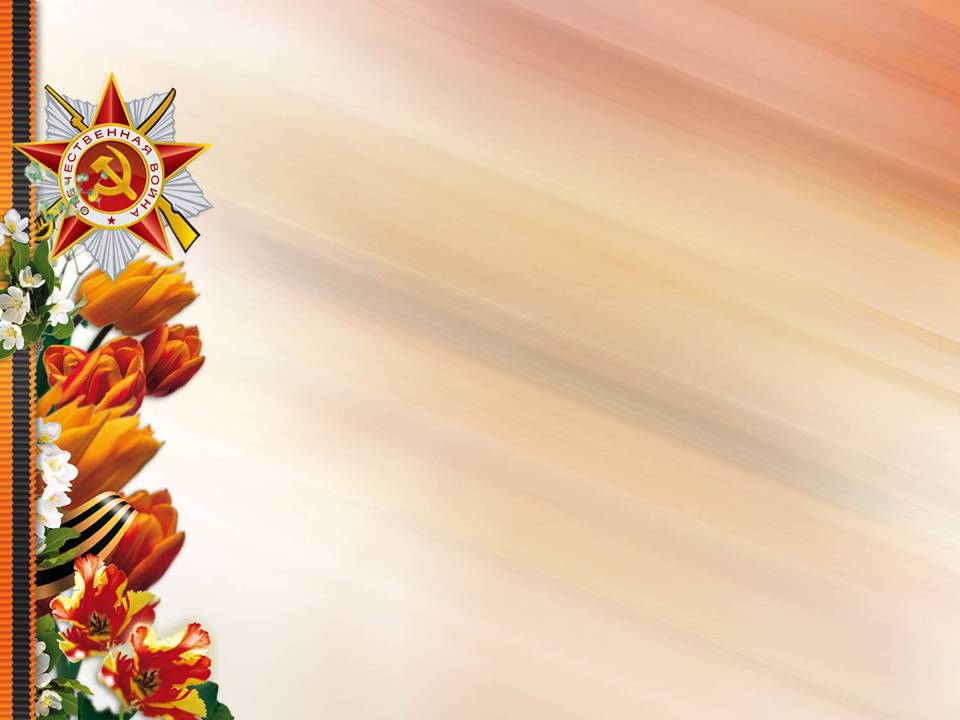 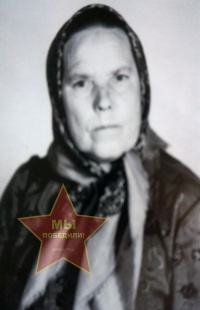 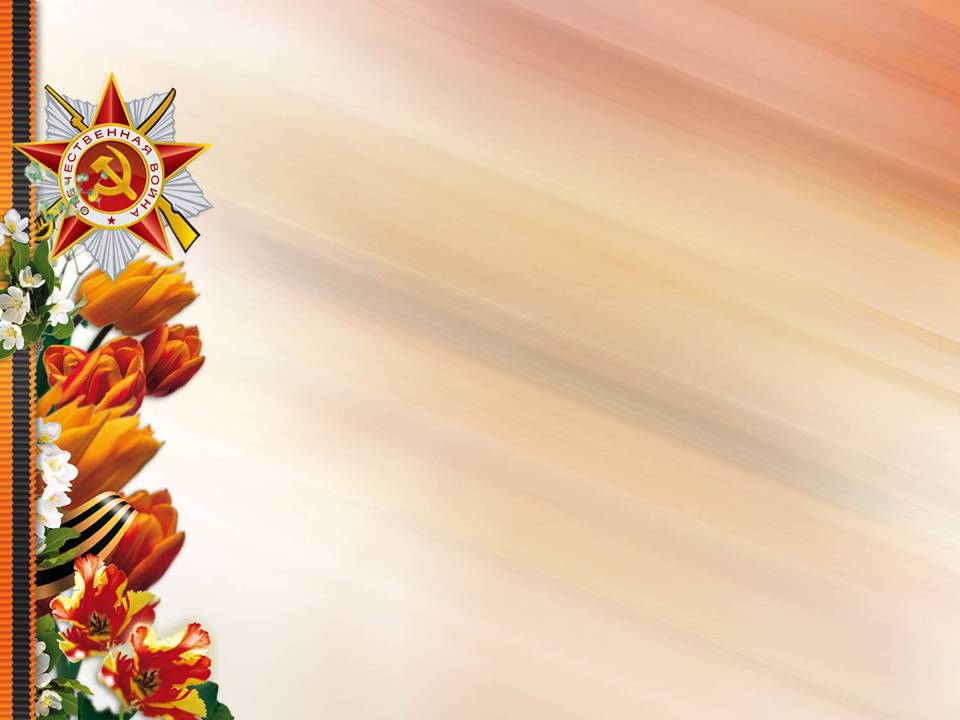 Довоенные годы
Моя прабабушка родилась 16 февраля 1919 года в деревне
                      Зайчики Кировской области, в семье мельника. После того, как 
                      она закончила школу, уехала в Киров и получила в этом городе
                      2 образования, зоотехник и штукатур-маляр. В августе 1942 
                      года получила свидетельство об окончании курсов старших 
                      поваров.
Военное время
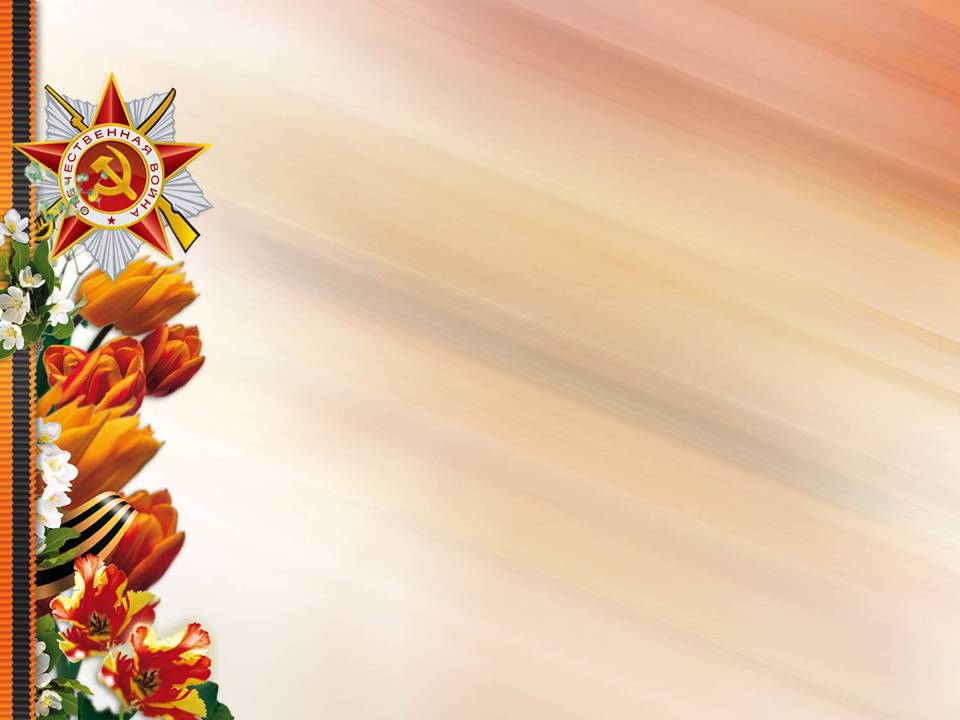 По распределению попала в Ладожское озеро, а оттуда уже в Ленинград. В 
                           Ленинграде она была медсестрой и радисткой. Во время оказания помощи 
                          солдату, не далеко от них взорвалась мина. После этого случая прабабушка 
                         получила сильную контузию, но дождалась окончания прорыва блокадного 
                        Ленинграда. В Челябинске 12.02.1944 ей была вручена медаль “За оборону 
                        Ленинграда”. Родила 4-ых детей- дочь Тамару, Валентину(моя бабушка), Веронику и 
                        сына Владимира. Работала на Лесоторговой базе, принимала участие в 
                        строительстве “Театра Оперы и Балета” в г.Челябинске, а также работала на заводе 
                        “Калибр”.
                        Фотография моей прабабушки размещена на “Стене Памяти” в г. Челябинске,           
                                      конструкция №229.
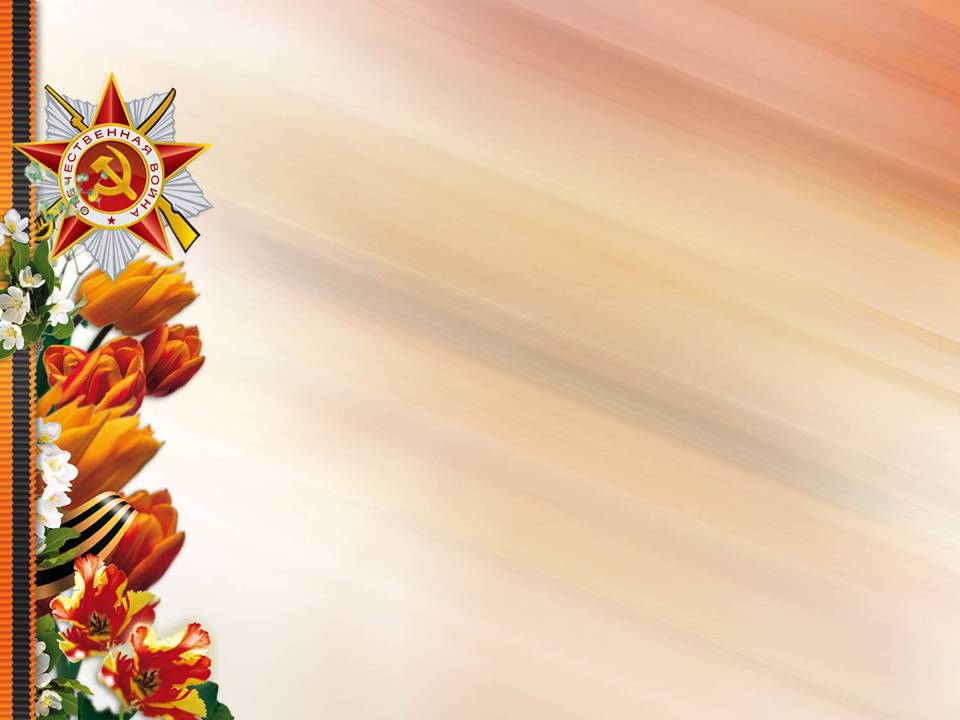 Я очень горжусь своими родственниками и их 
                         самоотверженность, стойкость и бесстрашие буду вспоминать 
                         всегда, для меня они герои. 
                        Благодарю всех тех, кто не испугался такого слова 
                         ВОЙНА, проявил мужество, героизм и отвагу и ни смотря ни 
                         на что, пошел защищать нашу Родину. Низкий поклон и 
                         вечная память всем тем, кто подарил нам чистое и мирное 
                         небо над головой!
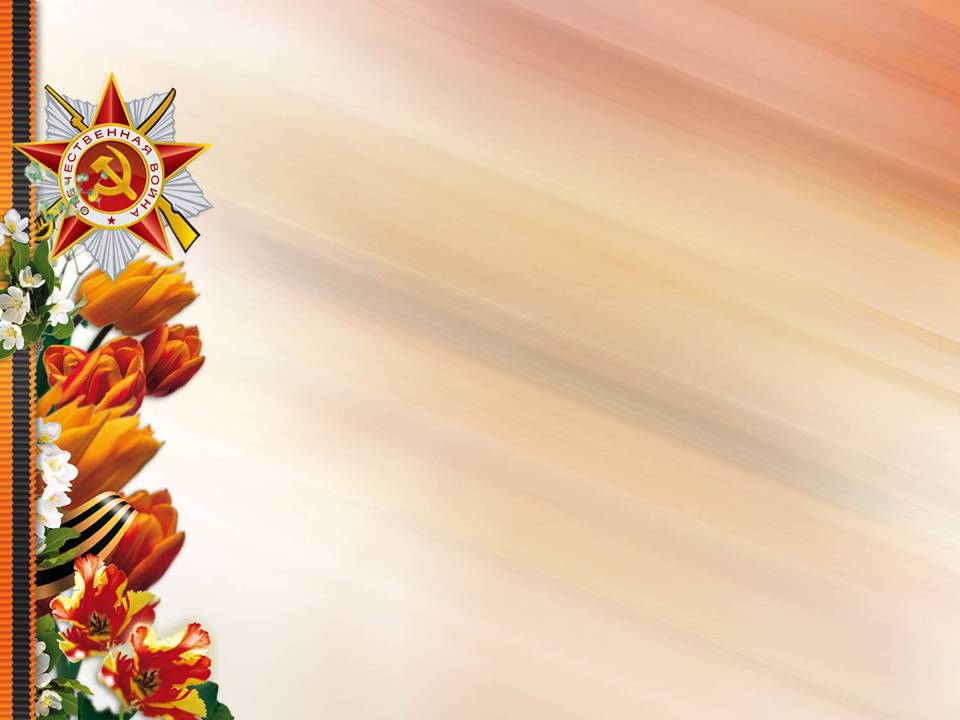 Список используемой литературы
1) https://lukigrad.ru/mesta/voinskie-memorialy/chernozem
                             2) https://memgid.ru/uploads/objectFile/zjoqv24lq7fj.pdf
                             3) Семейный архив